Sarasota High School National Honor Society
February 24th, 2020
MeetingAgenda
2/24/20
Suncoast Marathon
Beach Cleanup
Committees
Add a footer
2
Suncoast Heart Walk
February 28th and 29th 
Setup on Friday, after school to 5:00 ish
Saturday 6-11am
7 points!
JD Hammel Park
Sign up will be on Band, sign up by today!
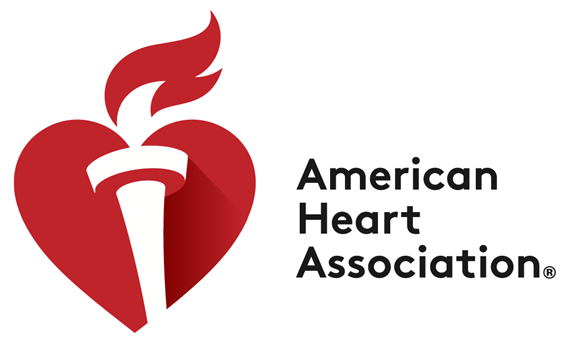 Add a footer
3
Beach Cleanup
Next Saturday because of marathon
8-10am, 4 points
Siesta Beach, meet at big tree by volleyball nets
Bring gloves and reusable bag. Sunglasses and sunscreen.
Heaviest bag gets an extra point!
Add a footer
4
Committee MeetingsFundraising committee IMPORTANT
Add a footer
5
Website https://sarasotahighnhs.wixsite.com/shsnhsor http://bit.ly/sarasotanhs
Instagram sarasota_nhs
Reminders on the story and pictures from events
Next Meeting:3/9/20
Questions?